Handelstullar
En pingpong match som kan ha förödande effekter…
Utveckling av Handelstullar (procent påslag)mellan USA och kina, från 1 februari 2025
Kina inför en
tull på 34% påalla varor
Kina utökar antalet utvalda varor med tullpå 15%
Kina inför tullarpå 15% på endast utvalda varor
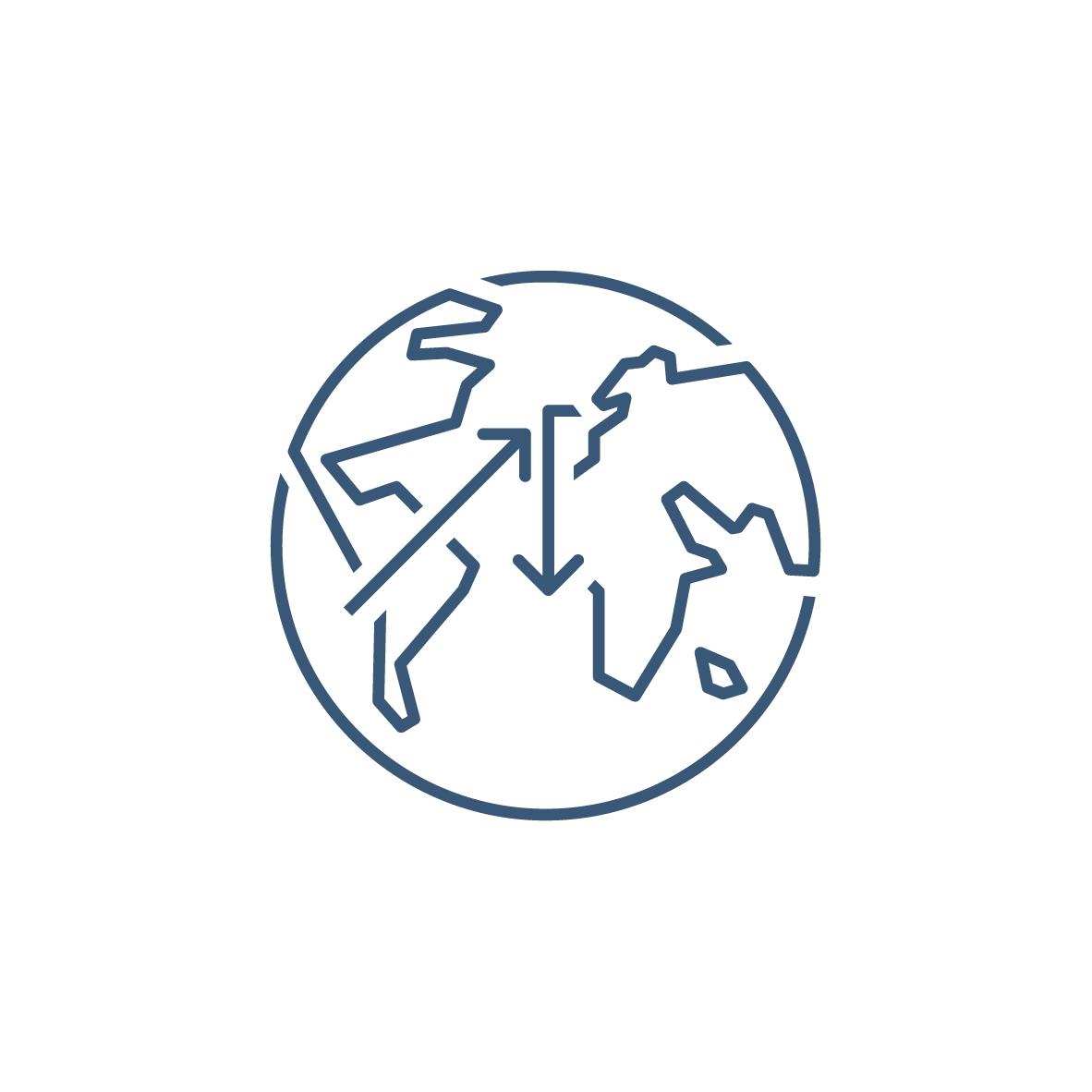 Hur påverkar ett eskalerat handelskrig regionen…
…sett utifrån tullarnas storlek samt hur många företag som kan påverkas.
Marknadsproportioner för Göteborgsregionens varuexport
varuexportvärdets Kompositioni Göteborgsregionen, 2024
Övrigavärlden
12%
USA
15%
340 MDKR
totalt varuexportvärde
Kina
10%
Övriga Europa exkl. EU
17%
EU
46%
Källa: SCB
USA inför handelstull på 20 procent för EU
Tullen varierar för länder/regioner beroendepå dess handelsbalans med USA
Exempel på hur EUs tull är satt:
Enligt USA är EUs avgifter
Syfte…
…att eliminera underskottet i USAs handelsbalans i flödesutbytet med vissa länder / regioner
$236 md
USAs handelsunderskott gentemot EU
$606 md
USAs importfrån EU
Källa: USAs finansministerium
1 av 6 kr i exportgår till USA

För tidigtatt säga hur tullarnakommer slå
Ett svagt växandeEU har svårt att täckaupp dämpningen
Priselasticitetenavgör på kort sikt
Våra företags exporttill USA kommer attpåverkas
Varor och tjänsterskonkurrenskraft (i termerav priselasticitet) avgör tillvilken magnitud tullenpåverkar
Nya handelsvägarpå lång sikt
Minskningen (avden ursprungliga 1/6) kan ha hittat nyahandelsvägar
EU har nio störreförhandlingar igångjust nu
Summasummarum
På kort sikt
alla länder drabbas
På lång sikt
drabbas framföralltUSA av fördyrningar
Förhandling
tullar kan förhandlasoch behöver intestanna på 20%
Hur slår tullar mot Göteborgsregionen?
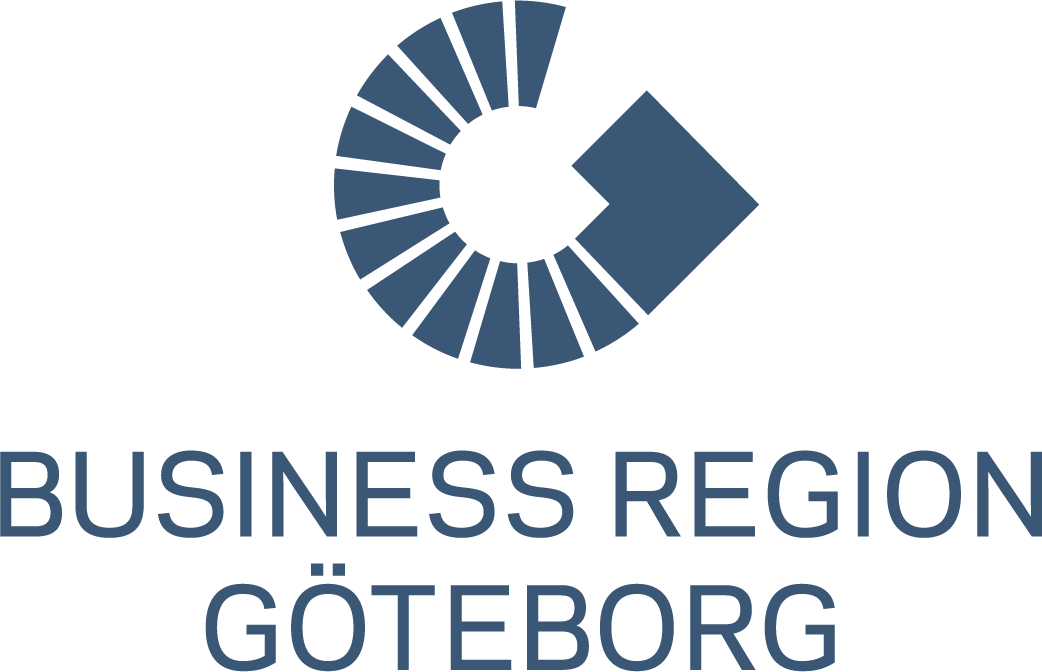 Regionens flöde till USA – påverkan
50%
export är fordon(25% tull) och andra produkter resten(20% tull)
Tullpåslag om i snitt 22,5% – varuexporttill USA, ÅR 2024 bas för tullpåslag
1 200
företag medexport till USA – vilka kan påverkasav tullar
12 mdkr
fördyras USA-exporten med entull på 22,5%
Antagande:
I vårt räkneexempel hamnar en snitt tullpå 22,5% för export riktad mot USA
Nivån ligger motsvarande år 2024(med viss dämpning och inflation 2025)
Sannolik påverkan också utav:
Produktivitetsförbättringar 
Starkare SEK
Källa: SCB bearbetat av Business Region Göteborg
Effekter
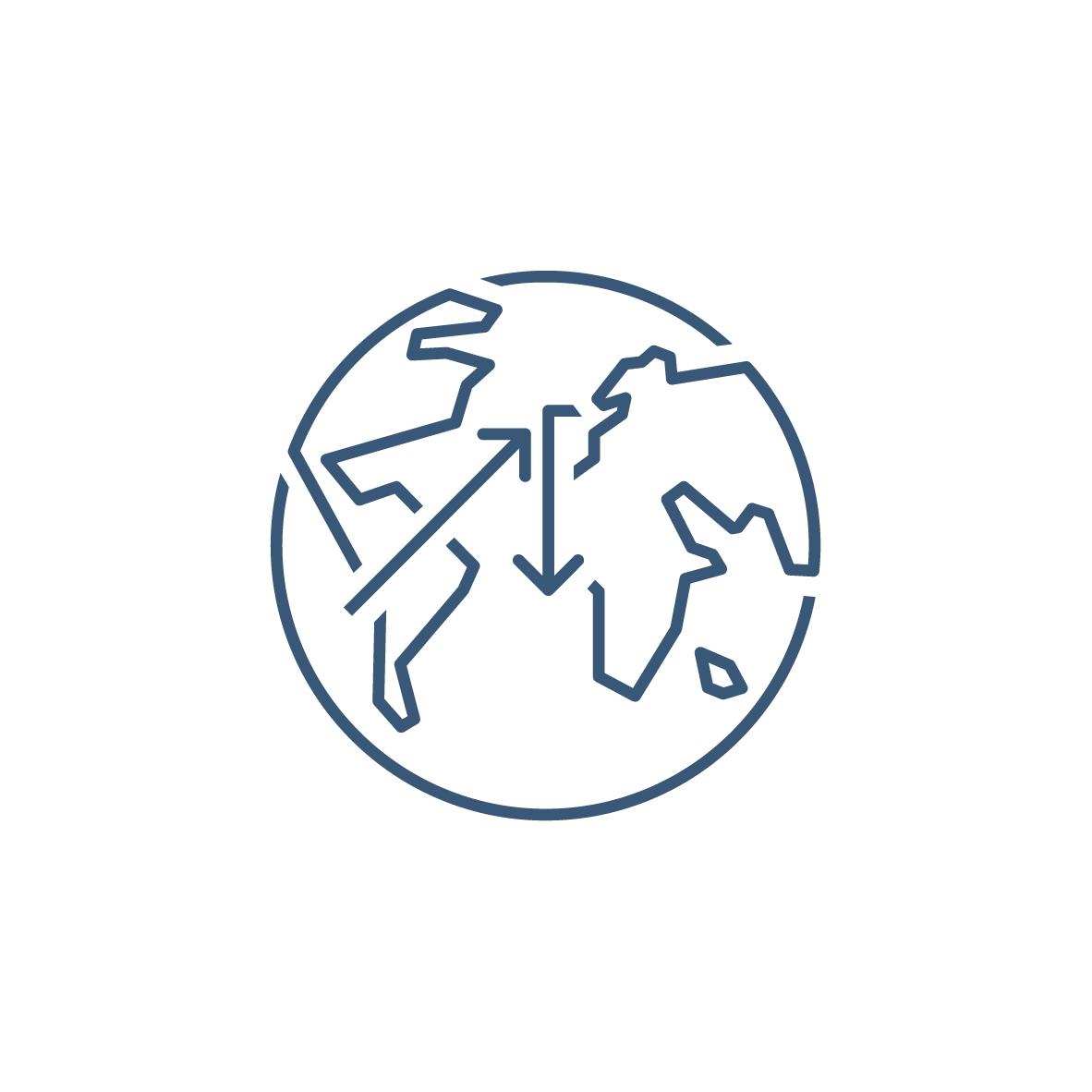 Effekter påhemmaplan
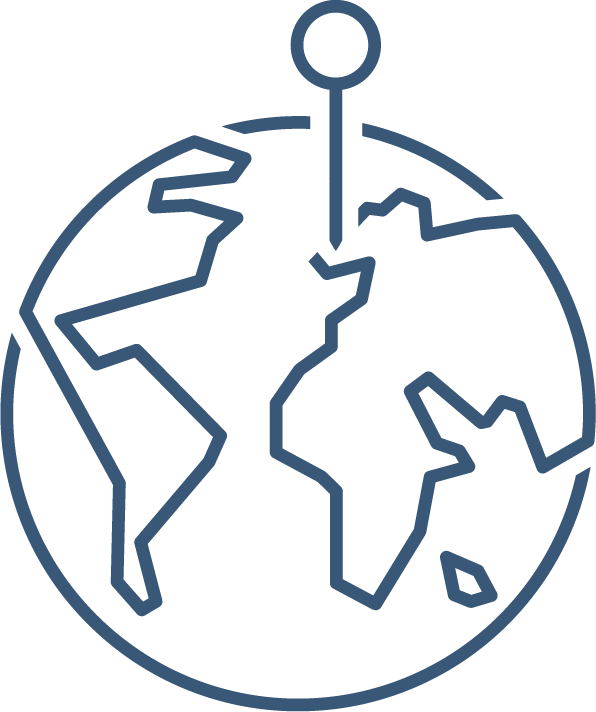 Övergripande bedömning
Samtliga länder (företag / privatpersoner) kommer att påverkas negativt
Framförallt i USA
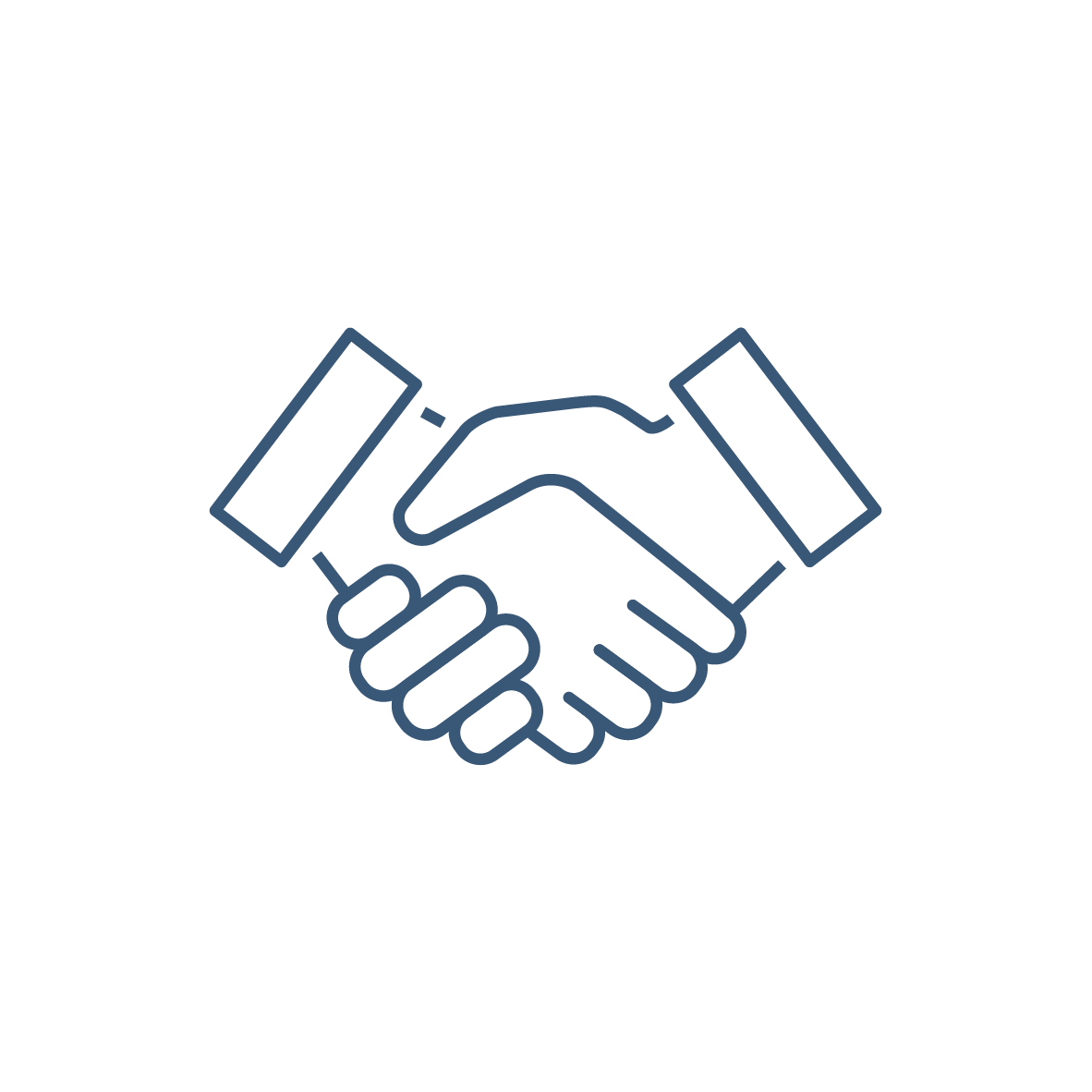 När världen exklusive USAgår samman…
…kan nya samarbeten och handelsvägar
göra att vi ändå kan växa oss starkare.
Status:
Typ:
MGA	Moderniserat globalt avtal
EPA	Ekonomiskt partnerskapsavtal
GIA	Geografiskt indikationsavtal
ARA	Avancerat ramavtal
FHA	Frihandelsavtal
ISA	Investeringsskyddsavtal
DHA	Digitalt handelsavtal
förhandling
Handelsavtal i pipeline för EU…
antagande / ratificering
i kraft
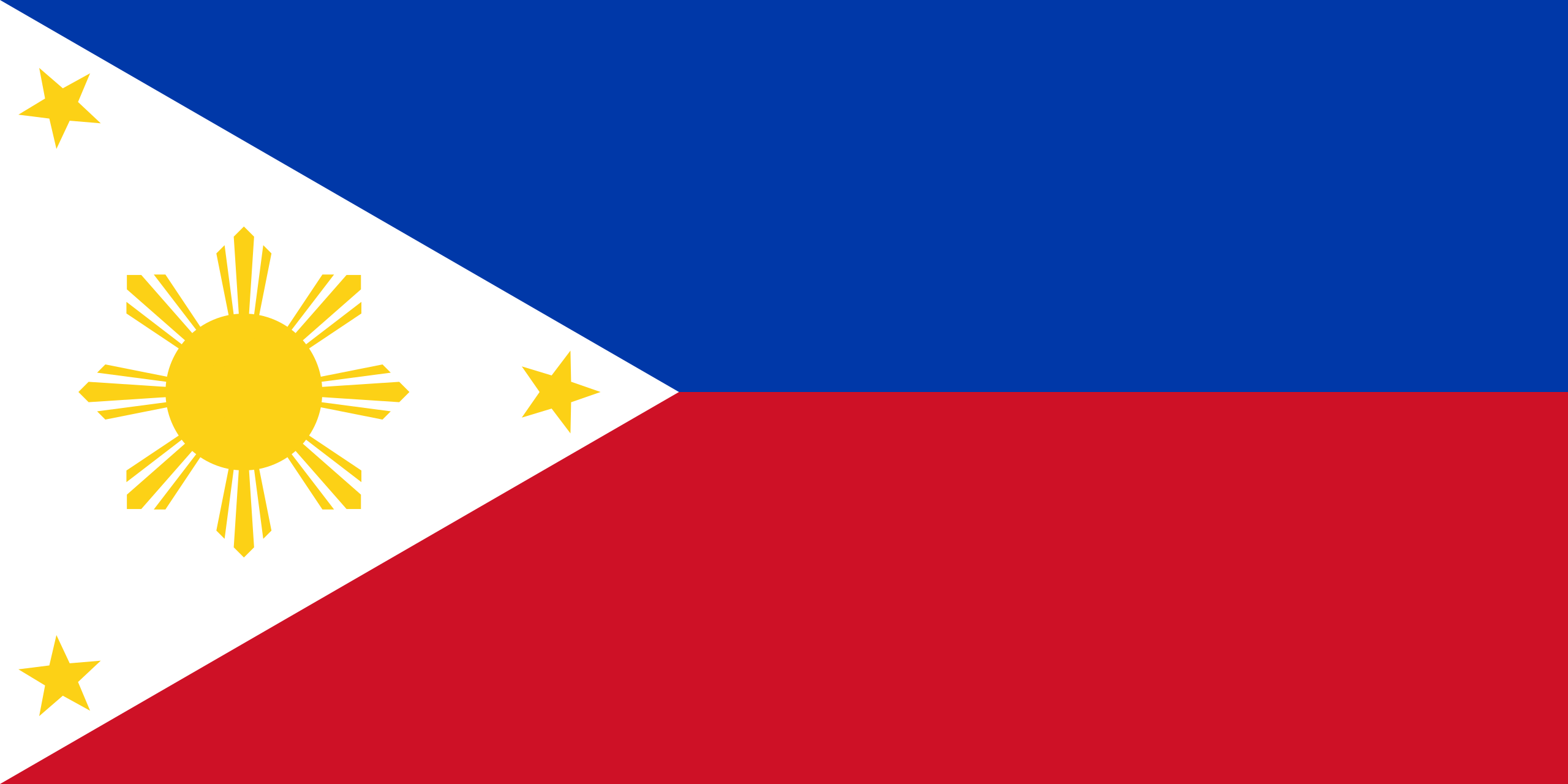 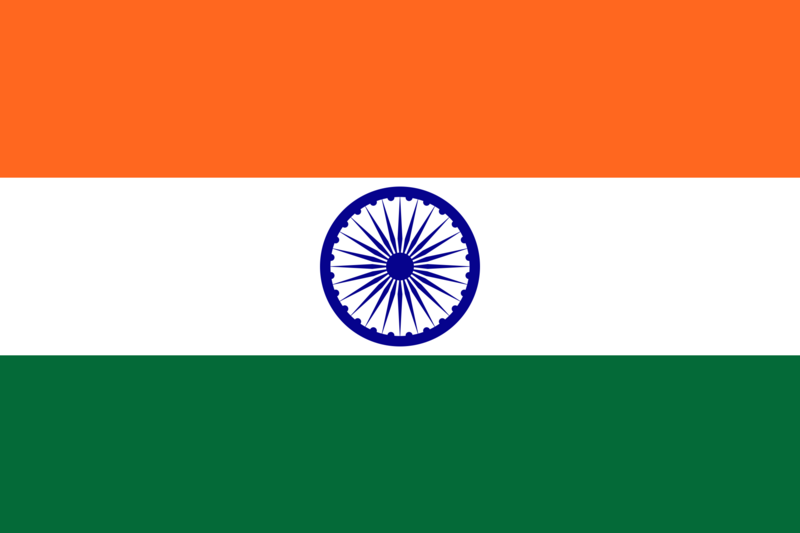 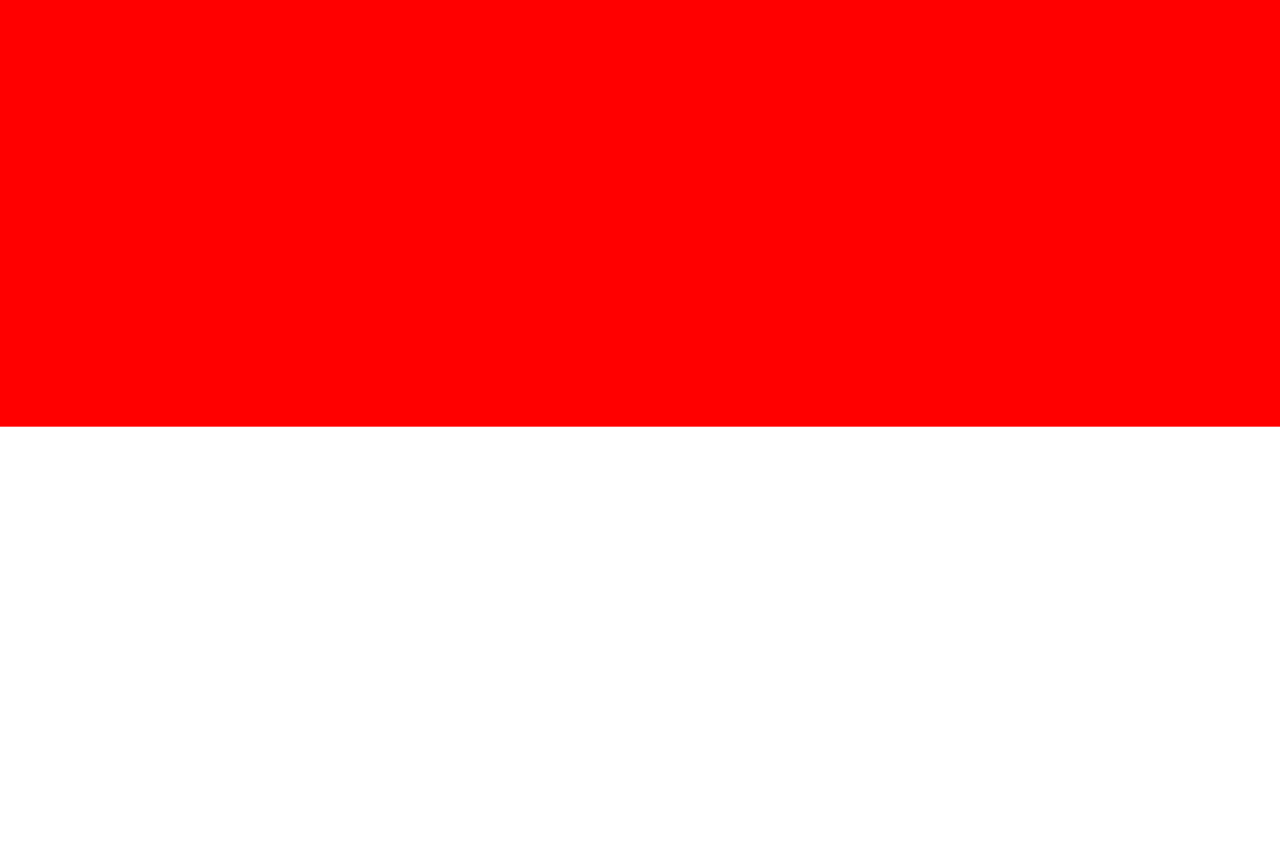 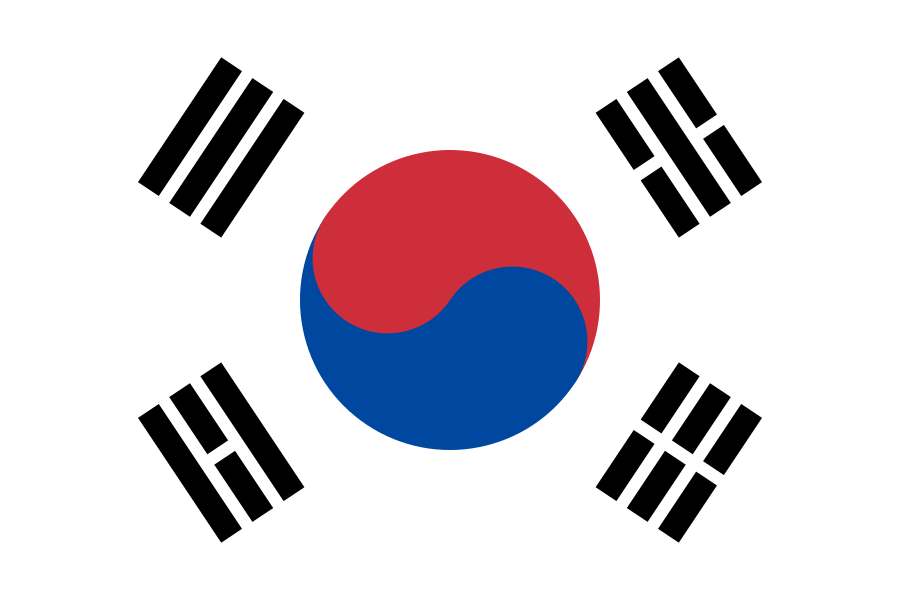 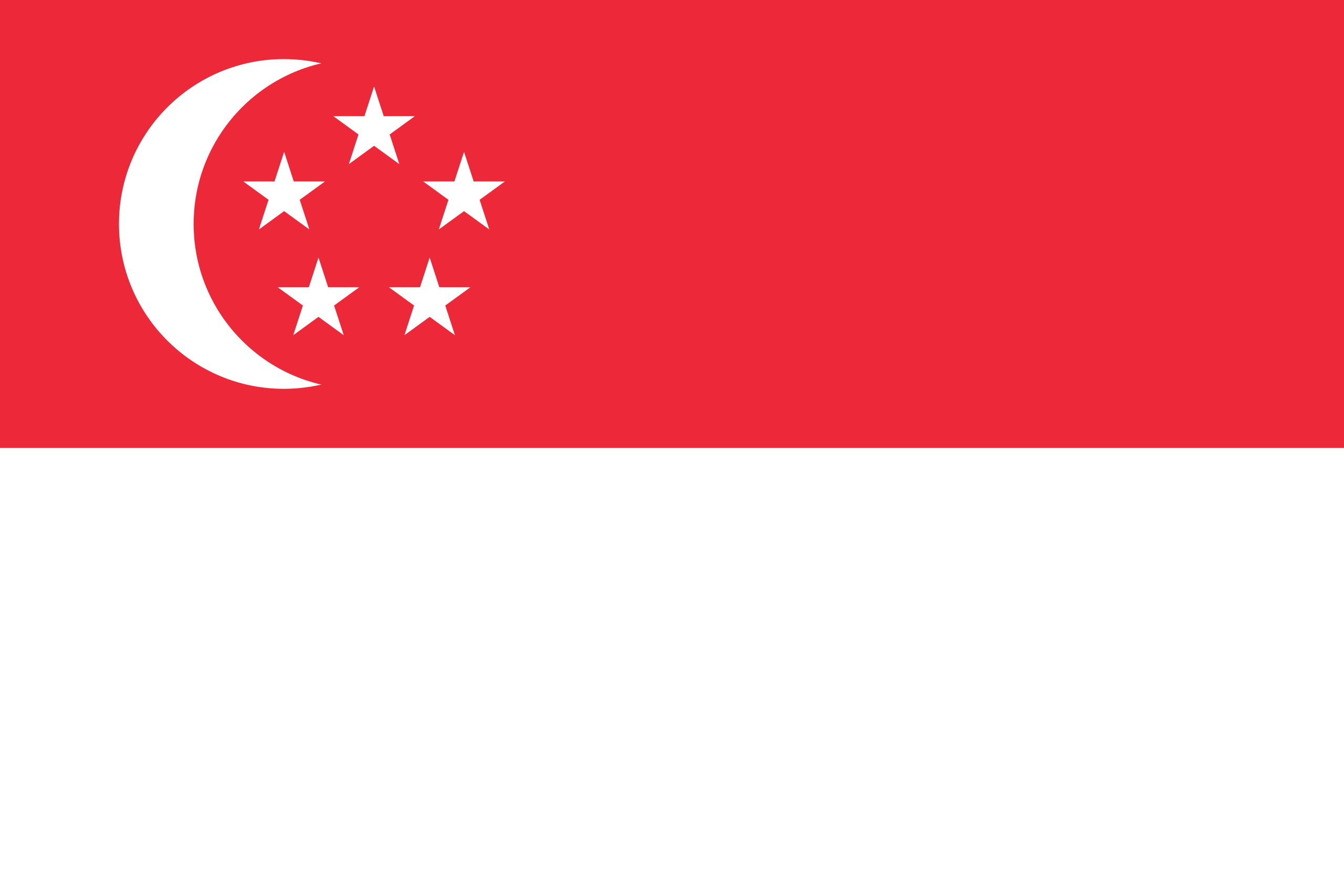 EU – FilippinernaTyp: FHA
Status: under förhandling
EU – IndienTyp: FHA / ISA / GIA
Status: under förhandling
EU – Indonesien
Typ: FHA
Status: under förhandling
EU – Sydkorea
Typ: FHA
Status: under förhandling
EU – SingaporeTyp: FHA / ISA / DHA
Status: under antagande / ratificering
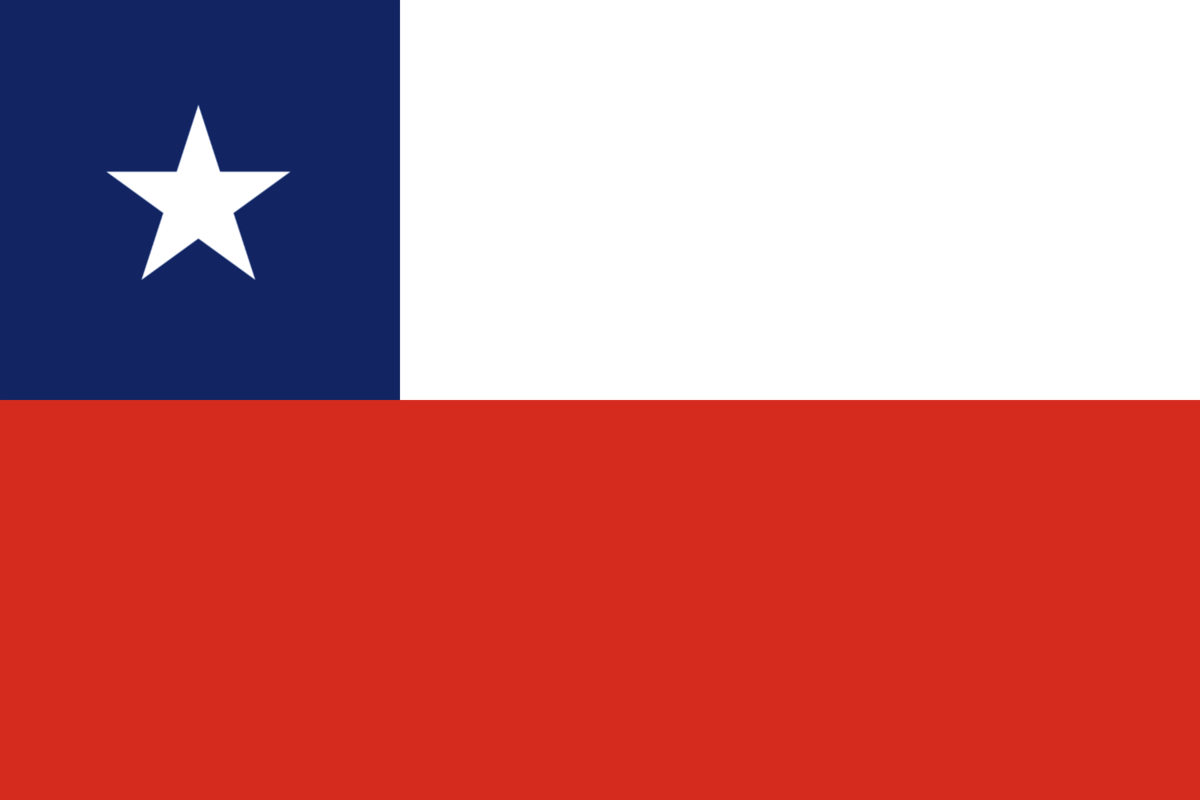 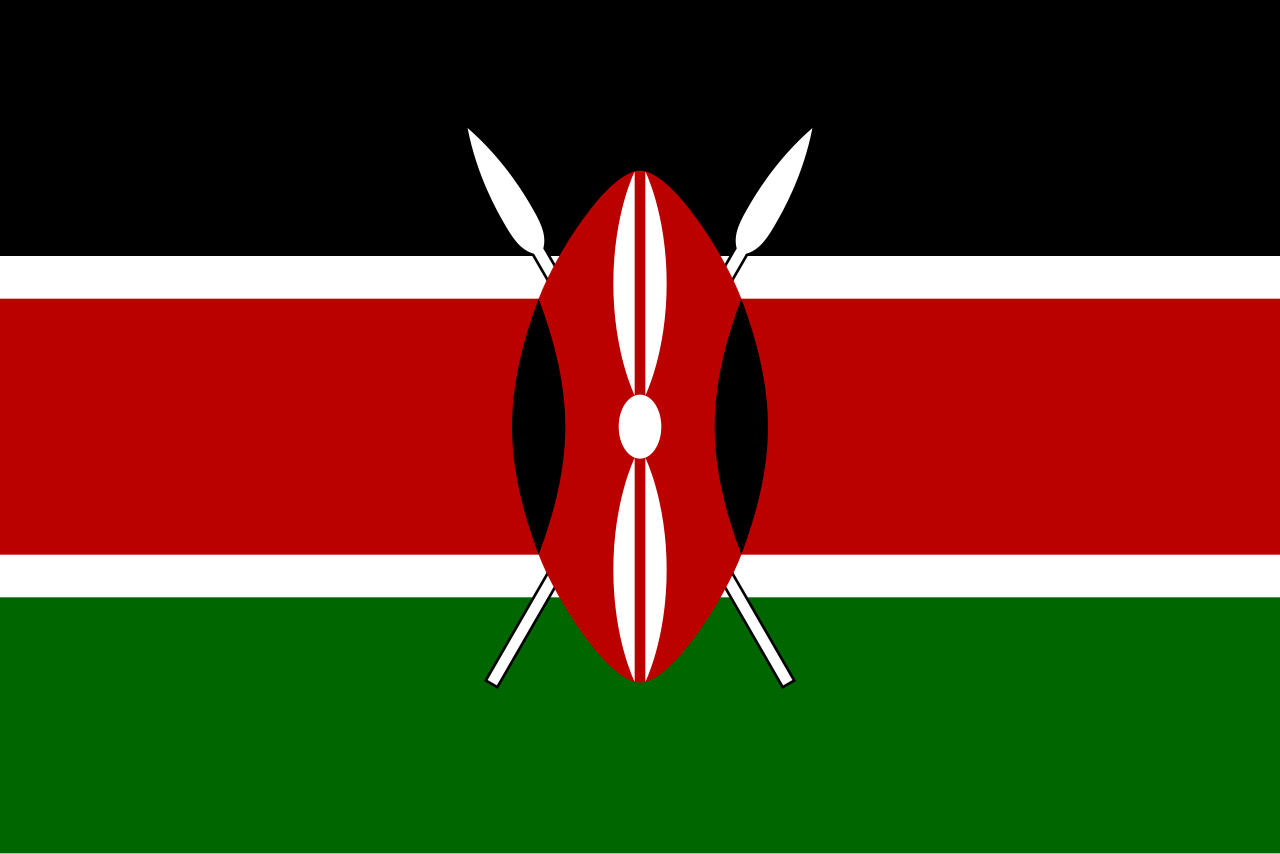 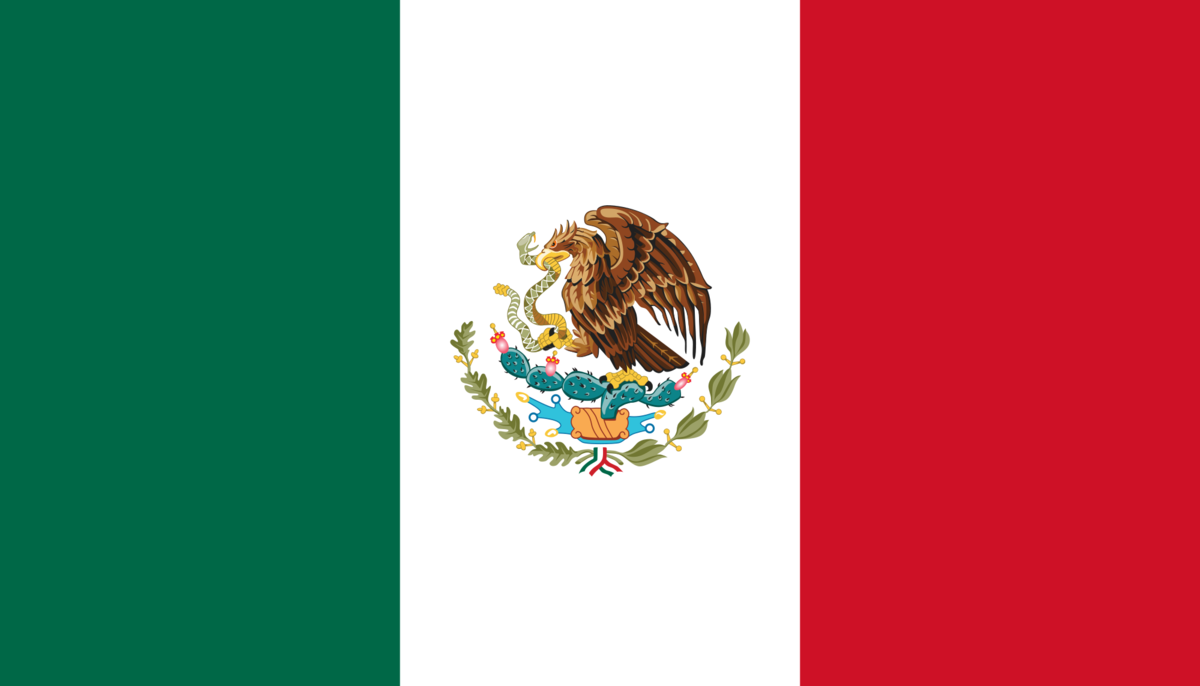 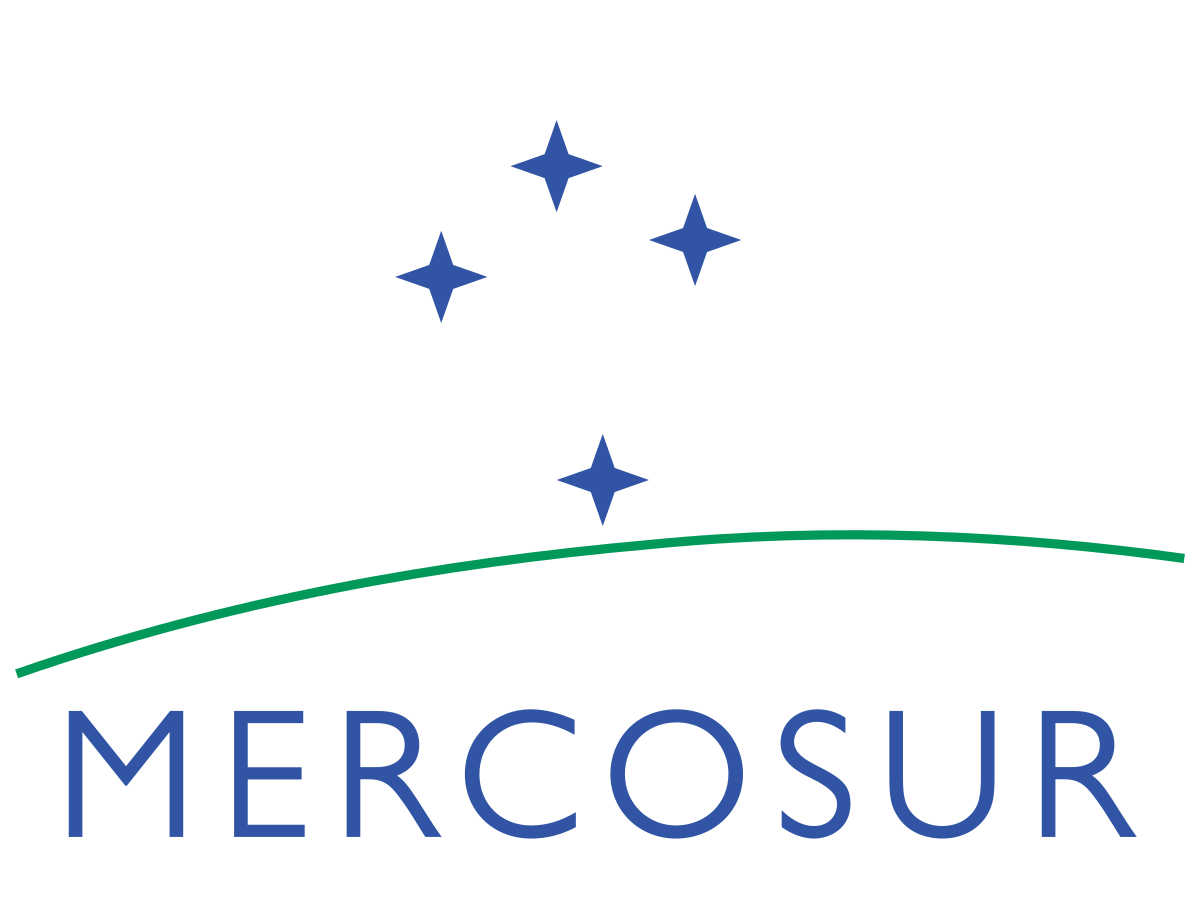 EU – MERCOSUR 
Typ: partnerskapsavtalStatus: under antagande / ratificering
EU – Chile
Typ: ARA
Status: under antagande / ratificering
EU – Kenya
Typ: EPAStatus: under antagande / ratificering
EU – Mexiko
Typ: MGAStatus: under antagande / ratificering
Källa: EU-kommissionen
USA15% av export
Sydkorea
Indien
Filipinerna
Mexiko
Singapore
Indonesien
Kenya
Brasilien
Bolivia
Paraguay
Chile
Uruguay
Argentina
Priset på en slutvara avgör hur dyrt det kan bli
En stark $ gör det billigare för USA att köpa varor från Sverige (mer SEK per $)
Slutpriset i SEK högre + tullpåslag 20% / 25%

En svag $ gör det dyrare för USA att köpa varor från Sverige (mindre SEK per $)
Slutpriset i SEK lägre + tullpåslag 20% / 25%

En produktivitetsökning i produktionen kan göra att varans sammansättning kan göras till en lägre kostnad och slutpriset (per enhet och beroende på storleken på produktivitetsförbättringen) kan gå ner även med ett tullpåslag om 20% / 25%.
Tull
Slutpris
Tull
Slutpris
Kronan något starkare den senaste perioden…
EN ENHET SEK MOT US DOLLAR OCH EURO, PROCENTUELL FÖRÄNDRING,OLIKA TIDSPERIODER FRÅN 1995
Källa: Sveriges Riksbank